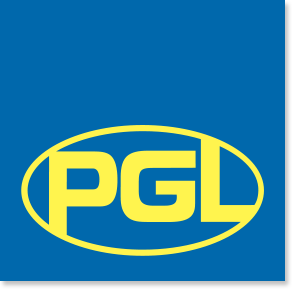 Windmill HillEast Sussex
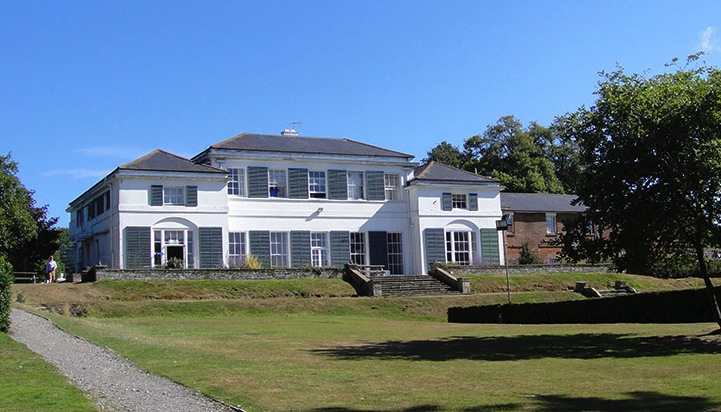 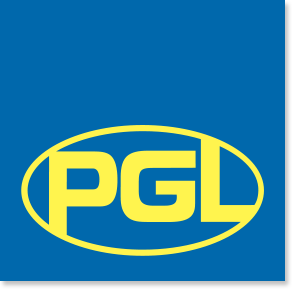 LEARNING OUTSIDE
Windmill Hill – East Sussex
23 fantastic adventure activities to choose from
   Large indoor sports hall
   Lakes for watersports and outdoor heated pool
   Explore the 360 Virtual Tour www.pgl.co.uk/windmill360 to see inside the centre and view activity information and videos
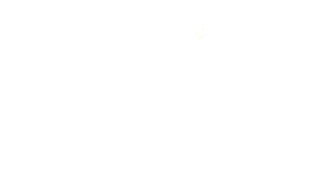 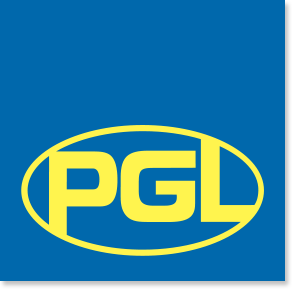 Multi-Activity
4 action-packed adventure activity sessions per day
 Evening entertainment
 Great for personal development & confidence building
 Increases motivation & appetite for learning
[Speaker Notes: Benefits of a multi-activity course include:

- improved self confidence
- improved team-building skills
- better peer group relationships 
- raised self esteem 
- increased motivation]
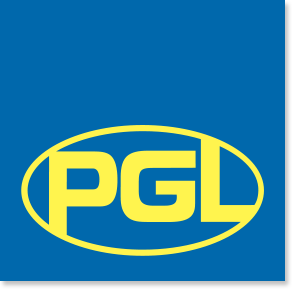 Adventure activities
Abseiling
 Aeroball 
 All Aboard
 Aquafun
 Archery
 BMX
 Canoeing
 Challenge Course










 Climbing
 Eco Trail
 Fencing
 Giant Swing
 Hiking
 Jacob’s Ladder
 Orienteering
 Problem Solving










 Raft Building
 Rifle Shooting
 Sensory Trail
 Sports and Team Games
 Trapeze
 Tunnel Trail
 Zip Wire
[Speaker Notes: The activities shown offer individual as well as team challenges
Activities are designed to encourage new skills and develop existing ones
Specific activities can be requested (though not guaranteed) and the programme is discussed on arrival at the centre]
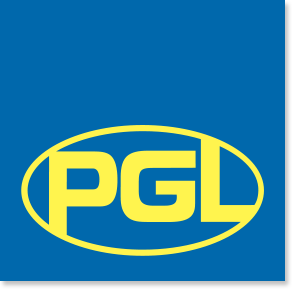 Evening entertainment
50/50
 Ambush
 Battle of Windmill Hill
 Campfire
 Capture the Flag
 Casino Night
 Disco





 Karaoke
 Passport to the World
 Quiz
 Robot Wars
 Scrapheap Challenge
 Shoe Golf
 Snapchat Challenge






 Space Hopper Football
 Top Gear
 Ultimate Frisbee
 Wacky Races
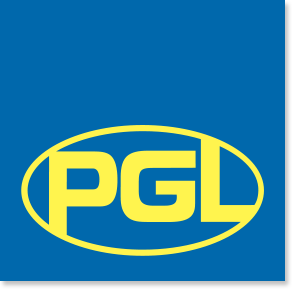 Facilities
Heated outdoor swimming pool
 2000m2 sports hall
 Indoor games / recreation area
 Sports pitches
 Purpose-built BMX track



 On-site adventure activities
 Disco
 Shop
 Classrooms / meeting rooms
Leaving and Returning
Wednesday 25th March to Friday 27th March 2020
Just over an hour to reach Windmill Hill which is in East Sussex.
Usually set off around 9:45am and return back by the end of the school day on the Friday. (Children need a packed lunch on this day)
Final details will be shared nearer the time.
Staff ATTENDING
Miss Pettman- Deputy Head Teacher
Mrs Lyon-Lee– Year 4 Class Teacher
Mrs Llinas – Year 4 Class Teacher
Mrs Hollands (First Aider) – Support Staff
Mrs Place   (First Aider) – Support Staff
An additional adult depending on numbers.

All PGL staff are fully DBS checked and first aid trained.
WHAT DOES MY CHILD NEED TO BRING?
Clothing and shoes worn outside during activities will inevitably get dirty – so old clothes are best! 
With the weather being very changeable, we would suggest a mix of t-shirts and sweatshirts as the evening will still be chilly.
Leggings/tracksuit bottoms are preferable as jeans are not suitable for the activities the children will be undertaking and when wet, take a long while to dry.
Children are encouraged to take responsibility for their belongings and we therefore strongly recommend that you name all items of clothing.
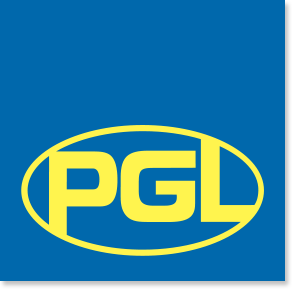 Accommodation
Lodges – en suite rooms sleep 5-6

Accommodation for Windmill Hill can be viewed in the 360 virtual tour: http://www.pgl.co.uk/windmill360
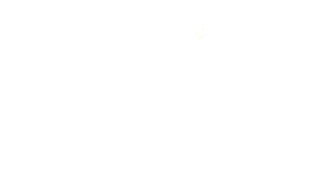 [Speaker Notes: The centre can accommodate 445 guests at a time with accommodation in the our purpose-built lodges.
Teachers are usually accommodated in twin rooms with en suite and hot drink facilities 
All rooms are lockable (party leader given master key)
All exterior doors and gates are locked at night but can be opened from the inside in an emergency without the need for unlocking
A PGL staff member is available on duty throughout the night (contactable by phone)
The extensive facilities (other than activity bases) are available to your group during free time]
Sleeping Arrangements
Children will be asked to pick two children that they would like to share with and will be guaranteed at least one of their choice.
They will be given their day groups and dormitories on arrival.
Sheets, duvets and pillows are provided for all guests and party leader rooms are at the end of each corridor.
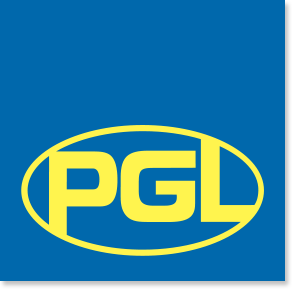 Catering and dietary needs
3 nutritious, balanced meals per day
 Self-service salad bar
 Vegetarian option
 Special diets catered for by prior arrangement
 Sample menus available online: www.pgl.co.uk
[Speaker Notes: We continually invest in healthy menus with freshly cooked ingredients obtained from fully traceable audited suppliers
Processed food is avoided and meals meet Local Authority guidelines
There will be hot and cold options available at every meal 
At lunch and dinner the buffet includes a salad bar and mixed fruit basket plus hot and cold drinks
Our caterers can deal with most dietary requirements but please ensure the party leader is aware of any dietary requirements well in advance
More food is always available if required]
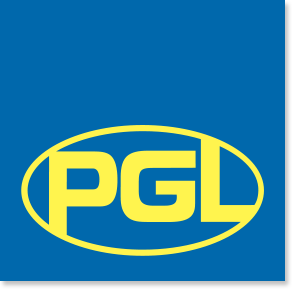 Health & safety
The PGL Code of Practice describes all safety and operational procedures both on and off-site including:
Sample risk assessments
Staff-to-pupil ratios
Operating procedures
Staff vetting & training


Site security
First Aid procedures
Emergency procedures
     www.pgl.co.uk/cop
[Speaker Notes: Please see Code of Practice for further detail

All centres and activities are fully risk assessed every year
The PGL Code of Practice details all the control measures put in place to minimise risk
Sample risk assessments are available on line and specific assessments are available from PGL on request
Staff-to-pupil ratios comply with recognised industry standards
Operating procedures all comply with recognised industry standards and National Governing Body guidelines where these are relevant
PGL recruitment officers have extensive experience at a senior level on centre and make selections based on a detailed application form
Two formal written references are taken and applicants have to provide documentary evidence of all qualifications claimed
All offers of employment are subject to DBS checks, the successful completion of pre-employment training and a favourable probationary period
All our instructors are specifically trained for our programmes to ensure the delivery of safe and rewarding sessions across a wide range of activities
At every PGL centre there is an experienced and professional Centre Manager (supported by Senior Staff) who is in charge of centre operations and has overall responsibility for the success of the course and the performance of our staff
It is the policy of PGL to take all reasonable steps to ensure the safety and security of all guests and staff on our centres (details in Code of Practice)
Each centre has at least two First Aid staff who hold the “First Aid at Work” qualification and in addition all our instructors and group leaders complete an 8 hour first aid course. Party Leaders and teachers will ultimately remain responsible for the administration of first aid to their party members
There are rigorous general accident and emergency procedures in place
Through the Quality Badge Programme you can be confident that recognised providers fulfil all the necessary criteria as laid down by the DfE, thereby better enabling Party Leaders to manage visits safely, efficiently and beneficially]
Final cost
All payments must be paid via SIMS Agora and balance must be settled prior to departure. 

The cost  per child is £265.00
If you have paid the £40.00  deposit
Balance is: £225.00 to be paid by the beginning of March.
They can bring £5.00 pocket money but this has to be brought and given to an adult on the day we leave.
Any questions?
https://www.pgl.co.uk/Files/DocumentManagerDocuments/AdventureUK/Promotional%20Videos/PGL-Promotional-Video-Primary-Schools-Parents-and-Pupils-Whats-It-All-About.mp4